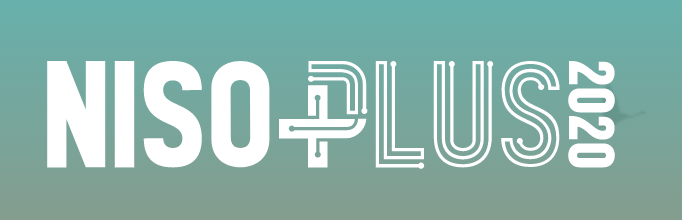 Beyond Altmetrics:What’s next in the world of information metrics?
Adrian Stanley, Digital Science
@DigitalSci @AdrianStanley13
Ann Michael, PLOS
@PLOS @annmichael
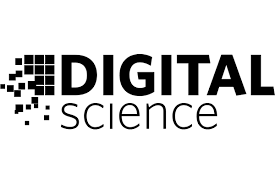 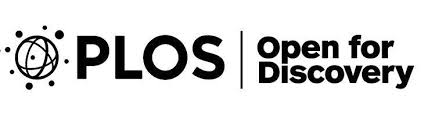 A brief history of metrics
Why use metrics?
What are our critical questions?
How might we answer them in the future?
Agenda
History
From Journal Impact Factor …
[Speaker Notes: 1955 - First mention of the idea of Impact Factor, Eugene Garfield, with support from NIH published the experimental Genetics Citation Index 
1960 - Institute for Scientific Information (ISI) an academic publishing service, founded by Eugene Garfield in Philadelphia
1961 - Publication of the Science Citation Index (SCI)
1975 - Impact Factors calculated yearly for journals listed in Journal Citations Report (JCR)
1989/1990 – World Wide Web developed by Sir Tim Berners-Lee
1992 - ISI was acquired by Thomson Scientific & Healthcare (Clarivate)
late 90’s - 2004 - web 1.0 and development of webometrics as a field of study 

Project Counter https://www.niso.org/niso-io/2016/12/brief-history-counter-and-sushi]
…To Altmetrics and more
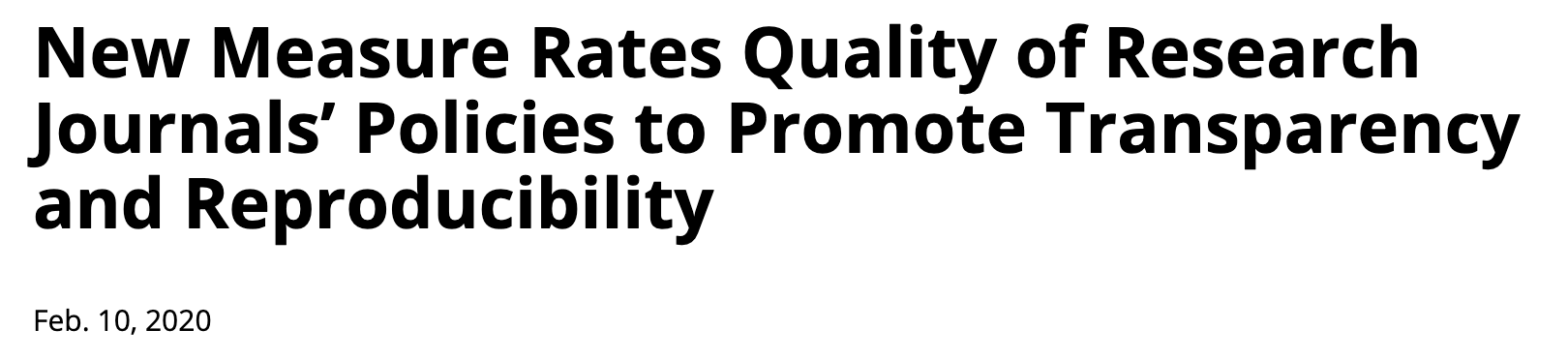 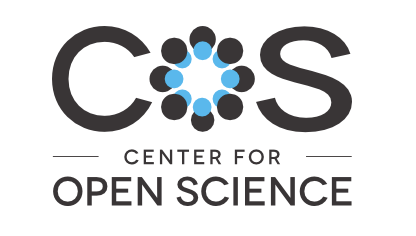 [Speaker Notes: https://www.nature.com/news/bibliometrics-the-leiden-manifesto-for-research-metrics-1.17351
http://garfield.library.upenn.edu/papers/science1955.pdf

2002 Counter https://www.niso.org/niso-io/2016/12/brief-history-counter-and-sushi
2004 - Web 2.0/FaceBook new innovative constructs to measure the broad scientific impact of scholarly work
2004 Scopus launched https://en.wikipedia.org/wiki/Scopus
2005 - H-Index author level metric measuring productivity/citation impact suggested by Jorge E. Hirsch
2006 - Twitter founded,  Jack Dorsey, Noah Glass, Biz Stone, and Evan Williams
2008 - Journal of Medical Internet Research started to systematically collect tweets about its articles
2009 - Public Library of Science (PLOS) introduced article-level metrics for all articles
2009 - Streamosphere developed by Euan Aide, later to be named/launched as Altmetric (2011)
2010 - Altmetrics - a manifesto published J. Priem, D. Taraborelli, P. Groth, C. Neylon
2011 - Impact Story founded, Jason Priem, Heather Piwowar
2011 - Plum Analytics Founded by Andrea Michalek, (acquired by Elsevier 2017)
2012 – DORA – the Declaration of Research Assessment, developed at Annual Meeting of the American Society for Cell Biology in San Francisco.
2014 -  Leiden Manifesto ten principles for scientometricians
2014 - European Commissioner Máire Geoghegan-Quinn recognized Altmetric as a company challenging the traditional reputation systems
COS TOP factor launched TOP Factor https://cos.io/top/
2017. Digital Science Dimensions https://www.digital-science.com/press-releases/digital-science-launches-dimensions-next-generation-research-discovery-platform-linking-124-million-documents-providing-free-search-citation-data-across-86-million-articles/]
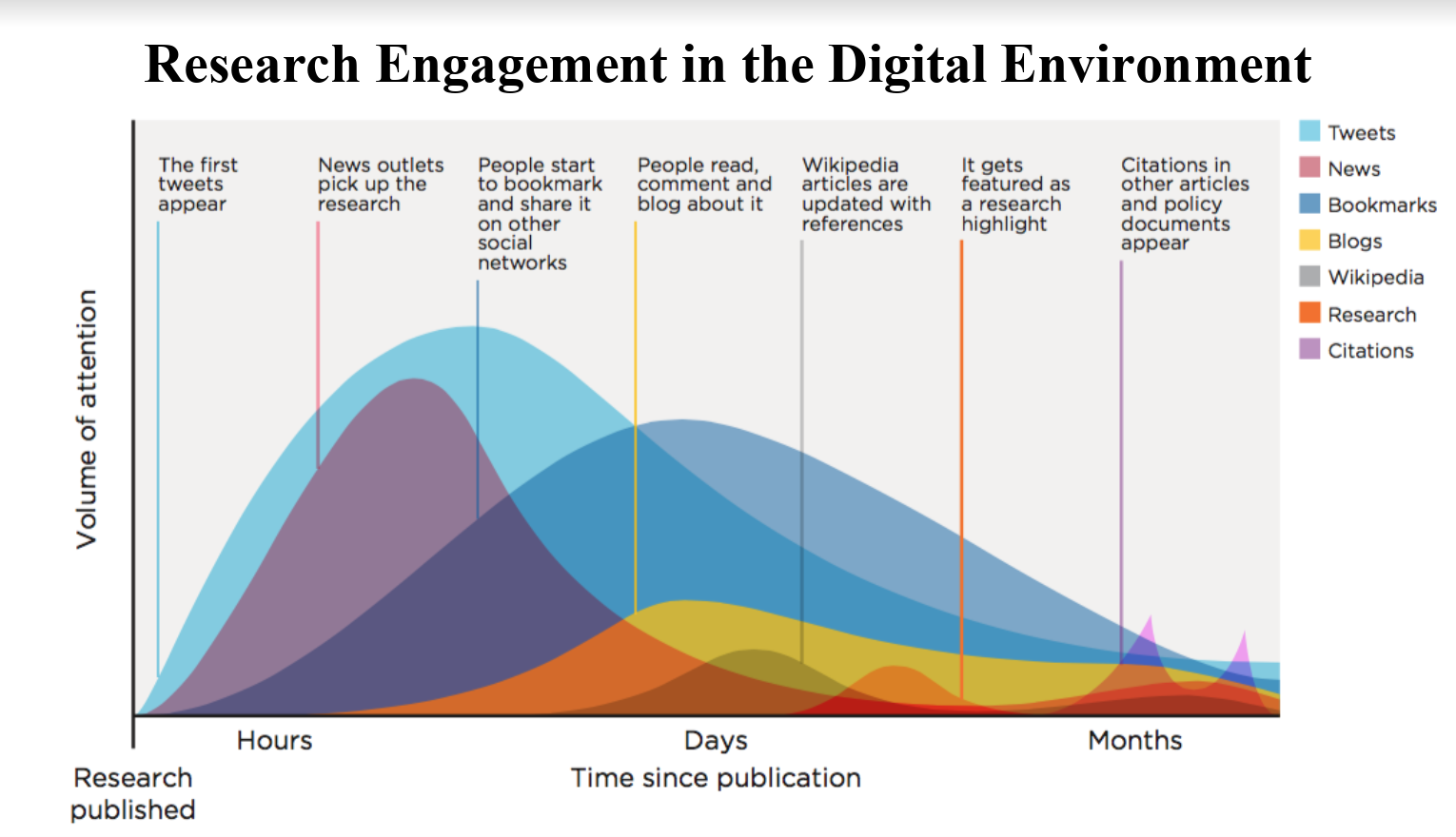 NOTE TAKER - SOMEONE TO PULL IN AUDIENCE INPUT
Additional perspectives on impact
Journal Impact Factor
Citation counts
Mentions in:
News, Social media, Blogs
Patent citations
Policy Citations
SOCIETAL IMPACT
ACADEMIC IMPACT
+
Traditional metrics
(Journal Level)
Alternative metrics
(Article Level)
[Speaker Notes: https://www.nature.com/news/bibliometrics-the-leiden-manifesto-for-research-metrics-1.17351
http://garfield.library.upenn.edu/papers/science1955.pdf]
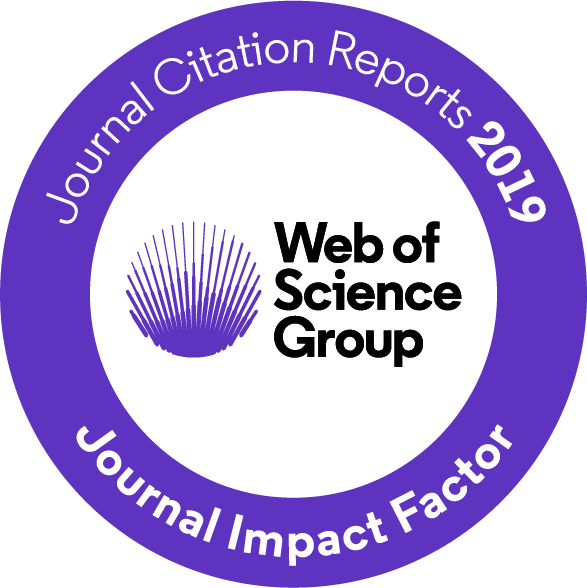 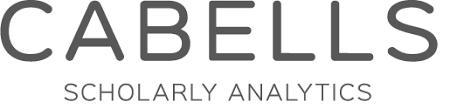 Why use metrics?
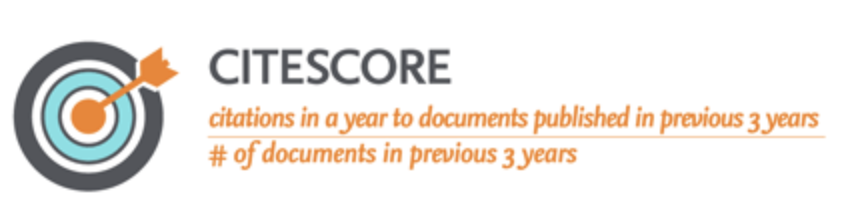 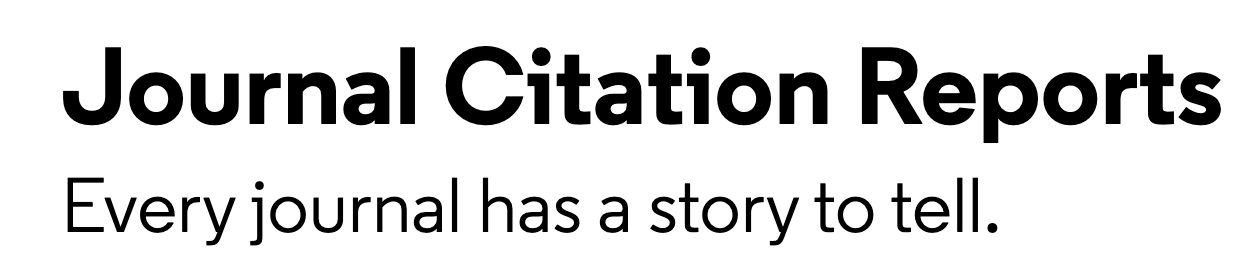 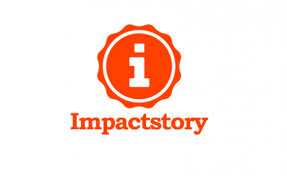 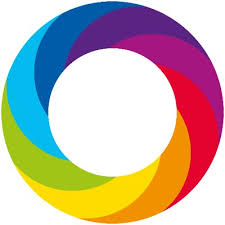 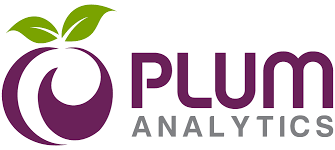 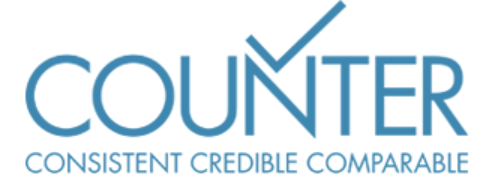 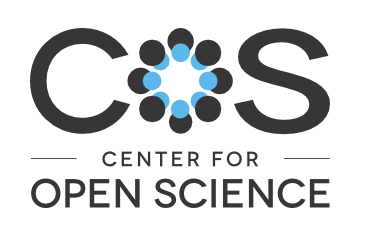 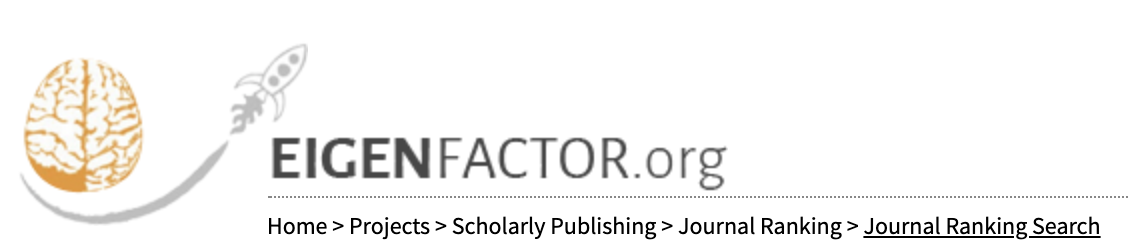 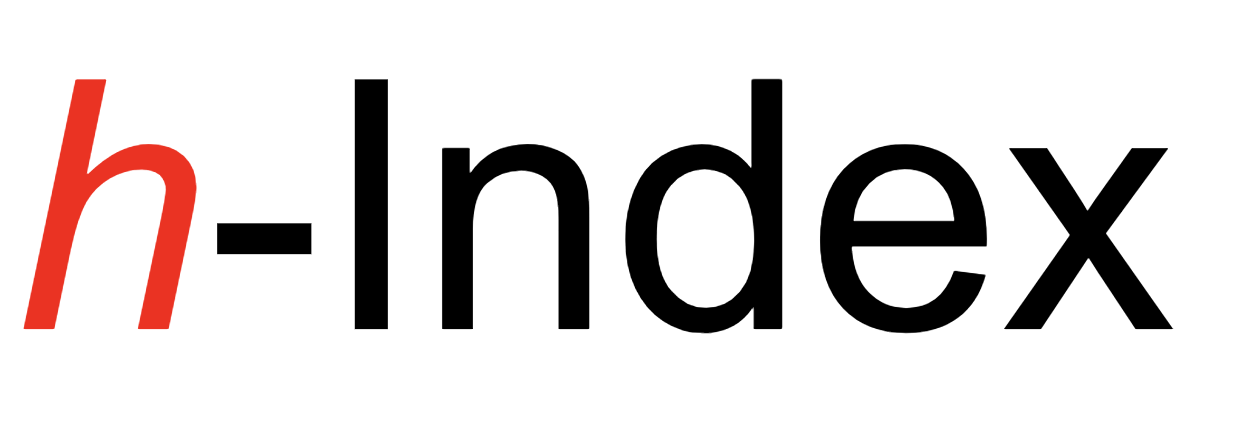 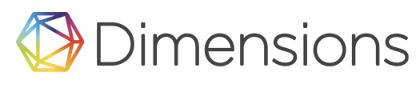 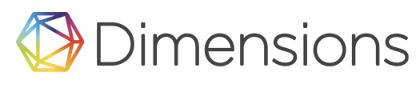 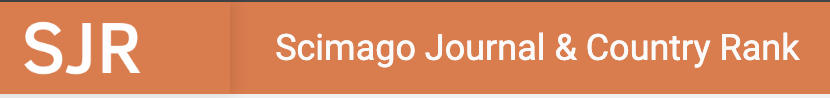 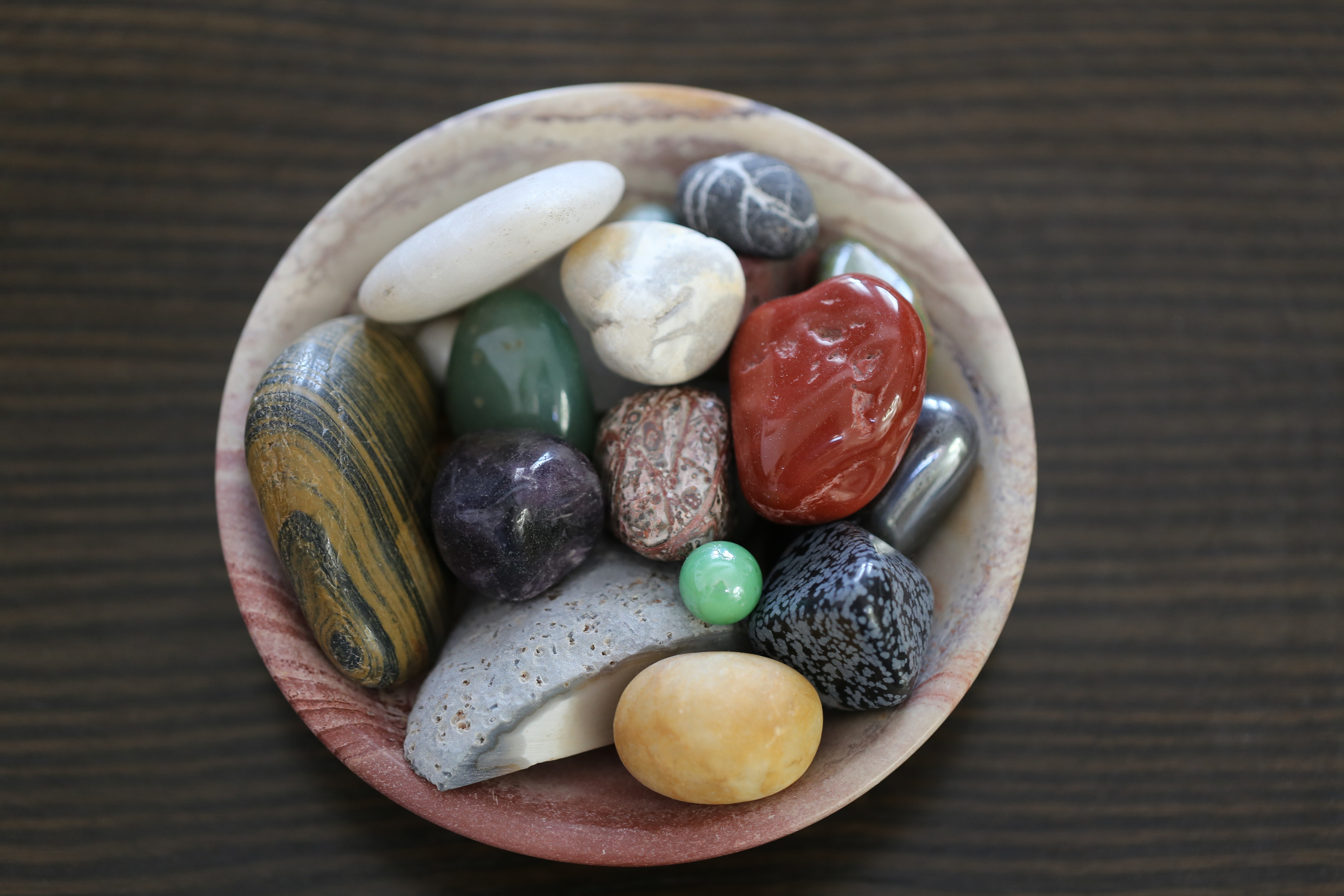 Why use metrics?
LIBRARIAN
PUBLISHER
Which journals should be in our collection?

What % of our hybrid journals are OA?
Do our Editors select the most impactful research?

How is the market changing?
…to answer questions or gain perspective
FUNDER
RESEARCHER
Where should I submit my research?

What are the policies of my targeted journal?
How impactful is the research I’m funding?

Which researchers should I fund?
What are your critical questions?
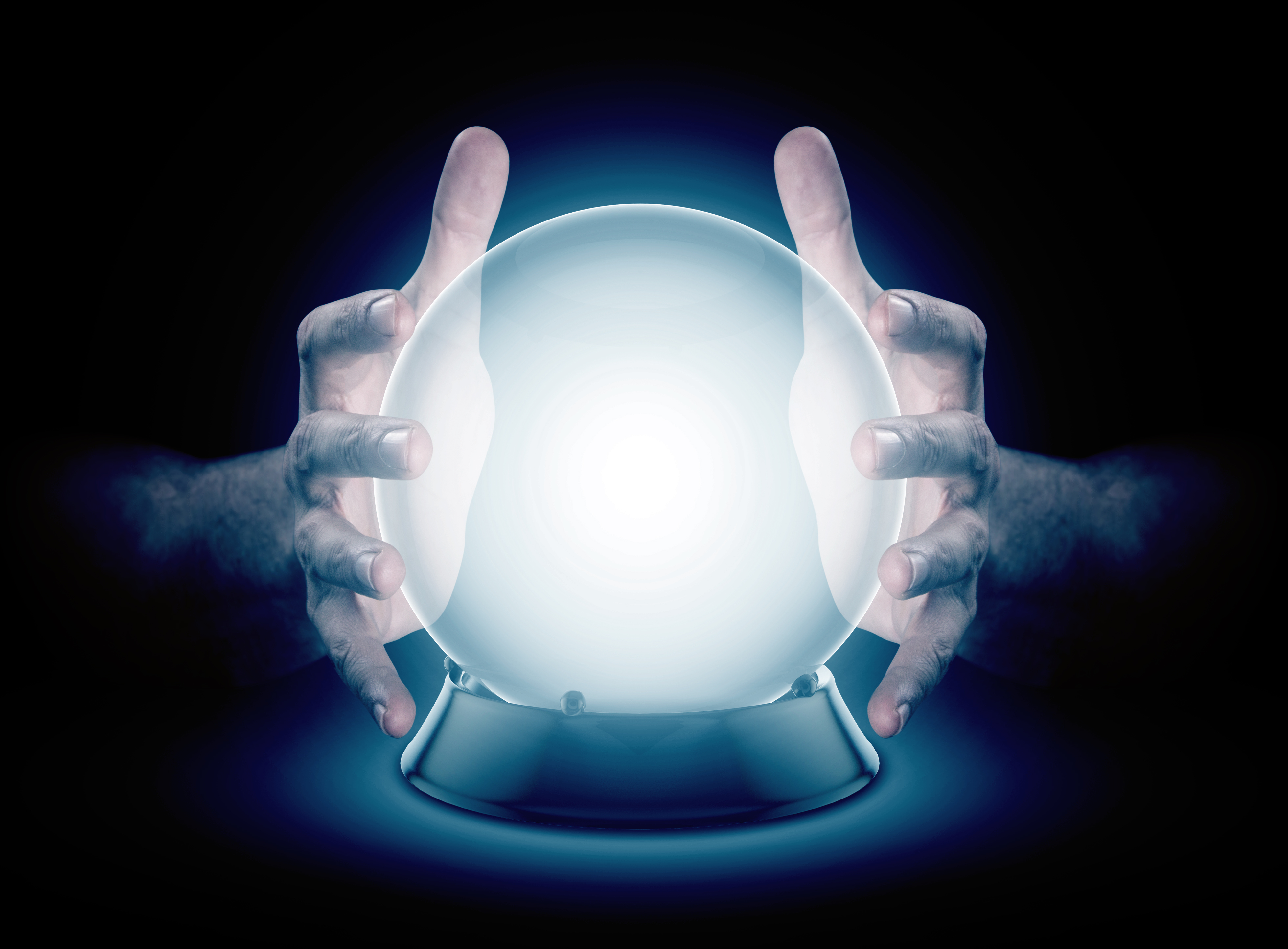 If you could see into the future, what would you do with that insight?
What questions would you ask?
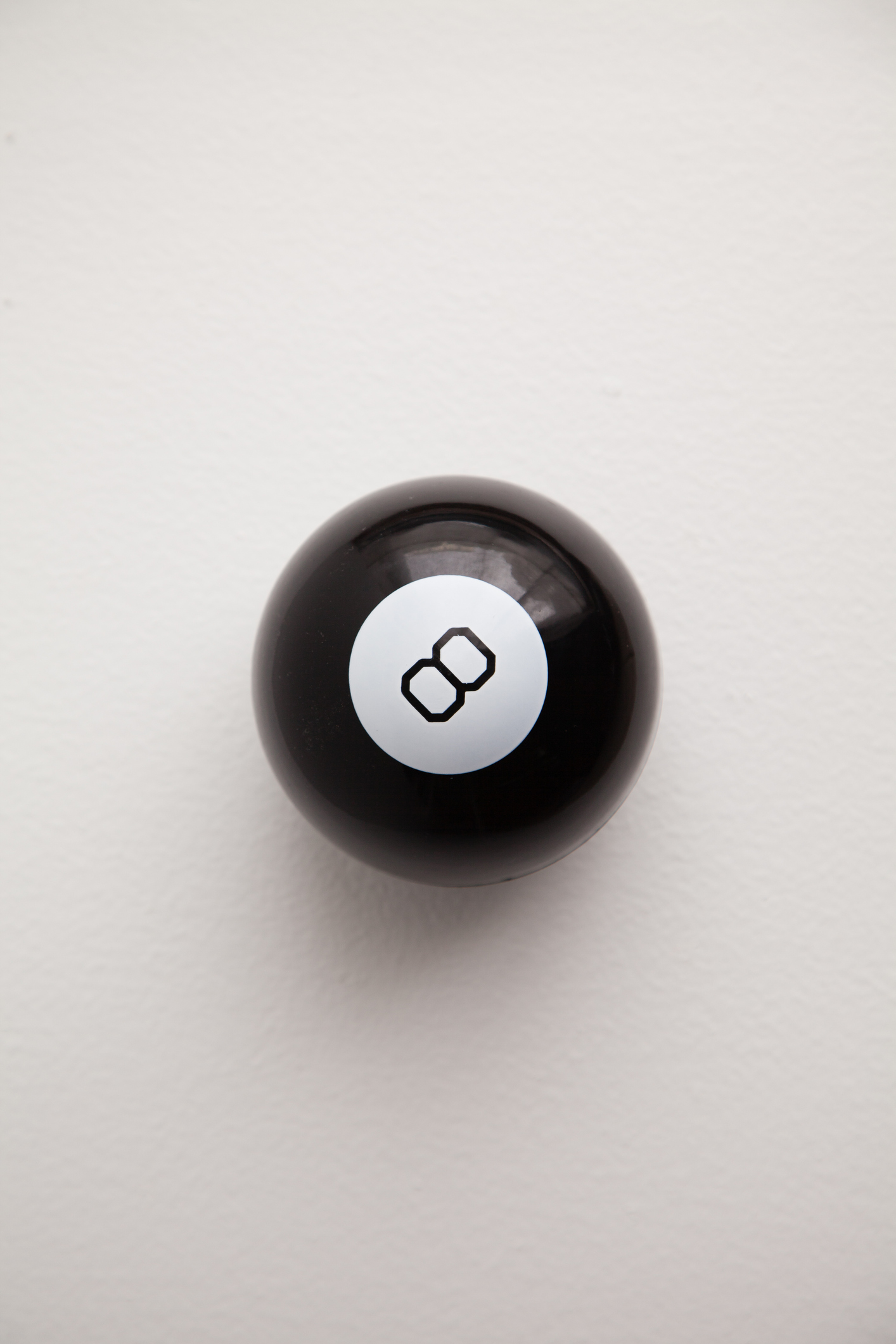 What if you could predict the impact and novelty of articles for your journal?
Would you change business practices?
Can you see any pitfalls with this approach?
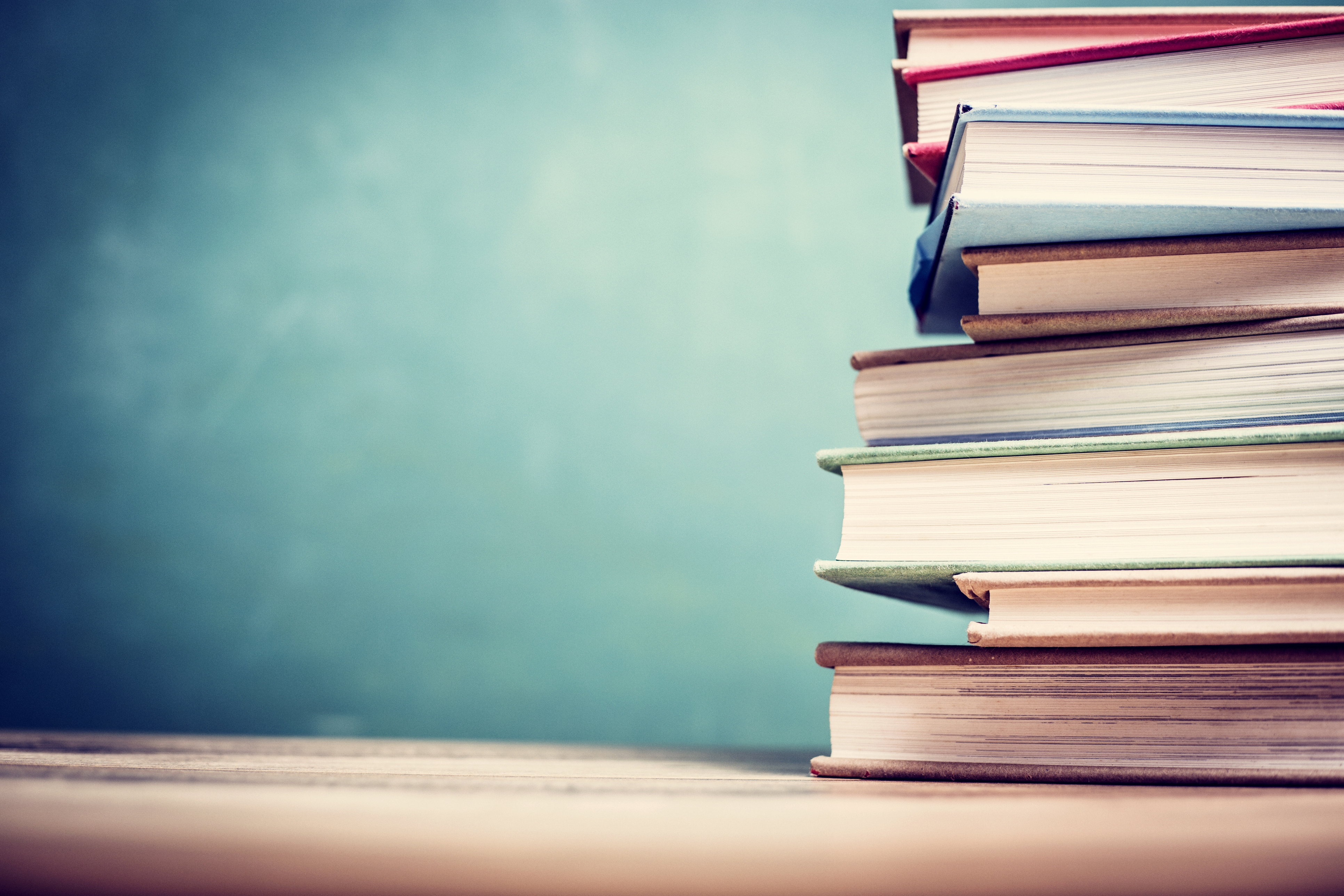 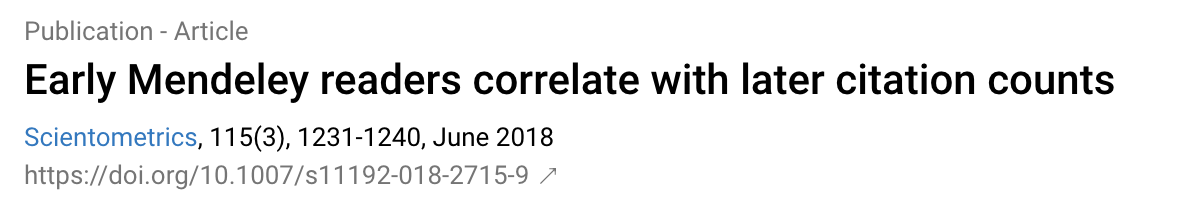 What if you knew social media attention correlated to improved sales?
Would you consider changing your marketing strategy?
[Speaker Notes: https://app.dimensions.ai/details/publication/pub.1101762503?order=date&or_facet_researcher=ur.010706033475.66 Mike Thelwall]
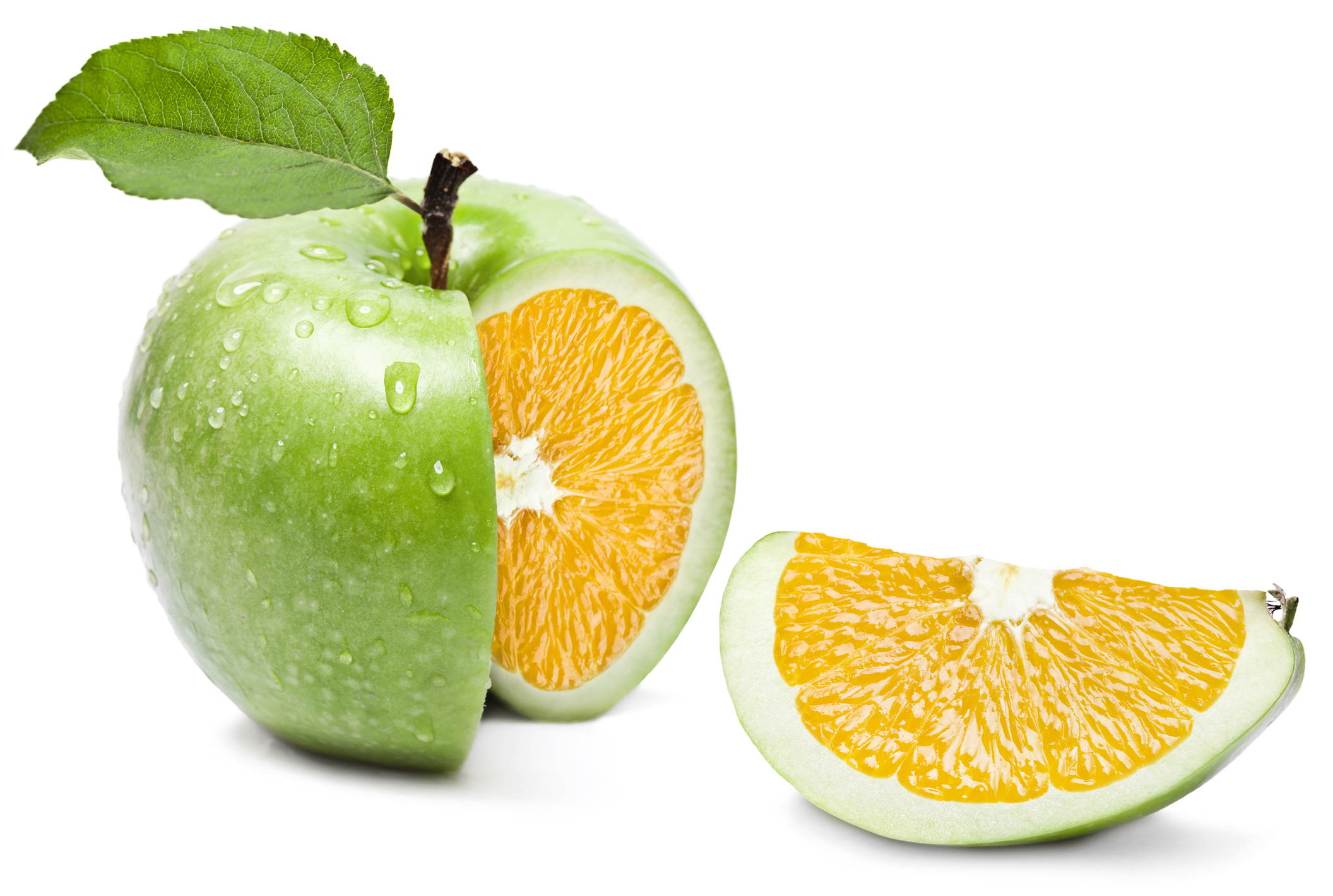 Are publishers and librarians looking at the same data points to make decisions on how transformative agreements work?
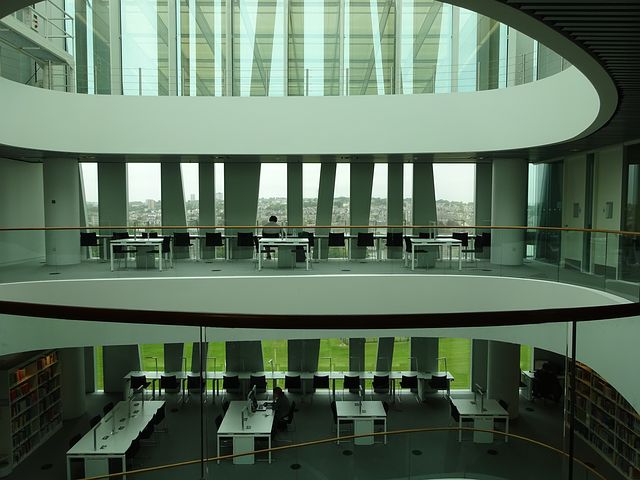 How can the library audit and benchmark RAP and PAR deals?
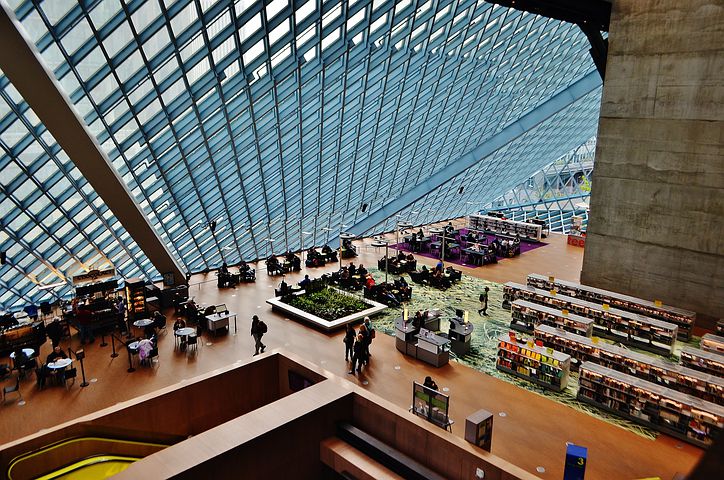 As a funder, how do I measure the impact and efficacy of my program?
The future of analytics:Metrics + Analytics
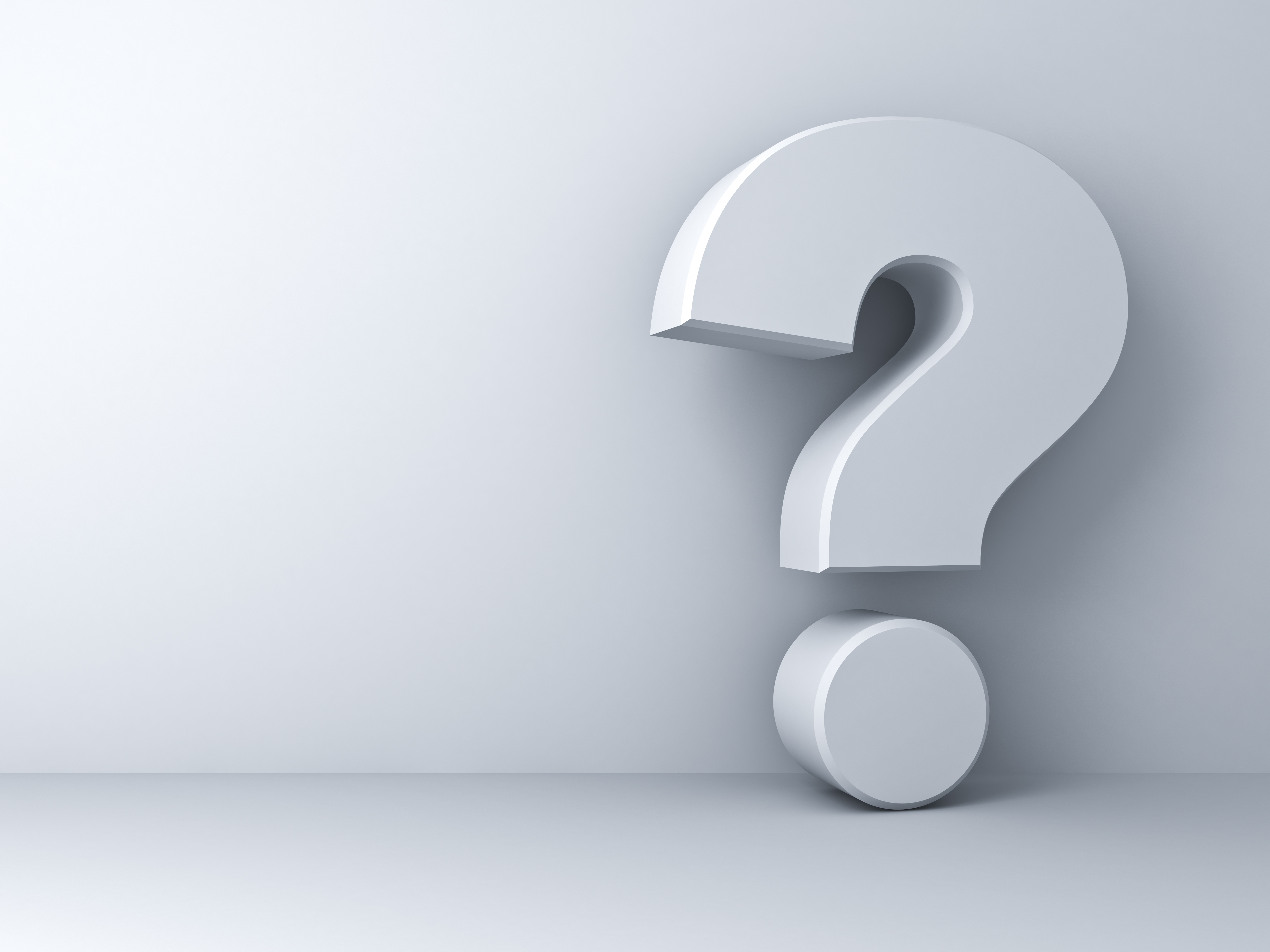 What’s the difference between metrics 
and analytics?
[Speaker Notes: METRICS are a method of measuring something or the results obtained from doing so. Metrics represent the values of what you’re measuring. When applied to business, the most important metrics —the indicators of business performance—are called key performance indicators (KPIs)

ANALYTICS can be defined as the discovery, interpretation, and communication of meaningful patterns in data and applying those patterns toward effective decision-making. 

https://www.ge.com/digital/blog/metrics-versus-analytics-scorekeeping-scoring – definitions I liked ]
Why?
What data do we have? 
Where do we get it? 
Is it interoperable?
What questions can’t we answer now?
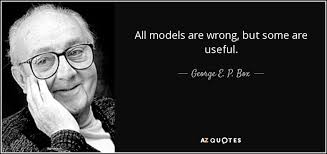 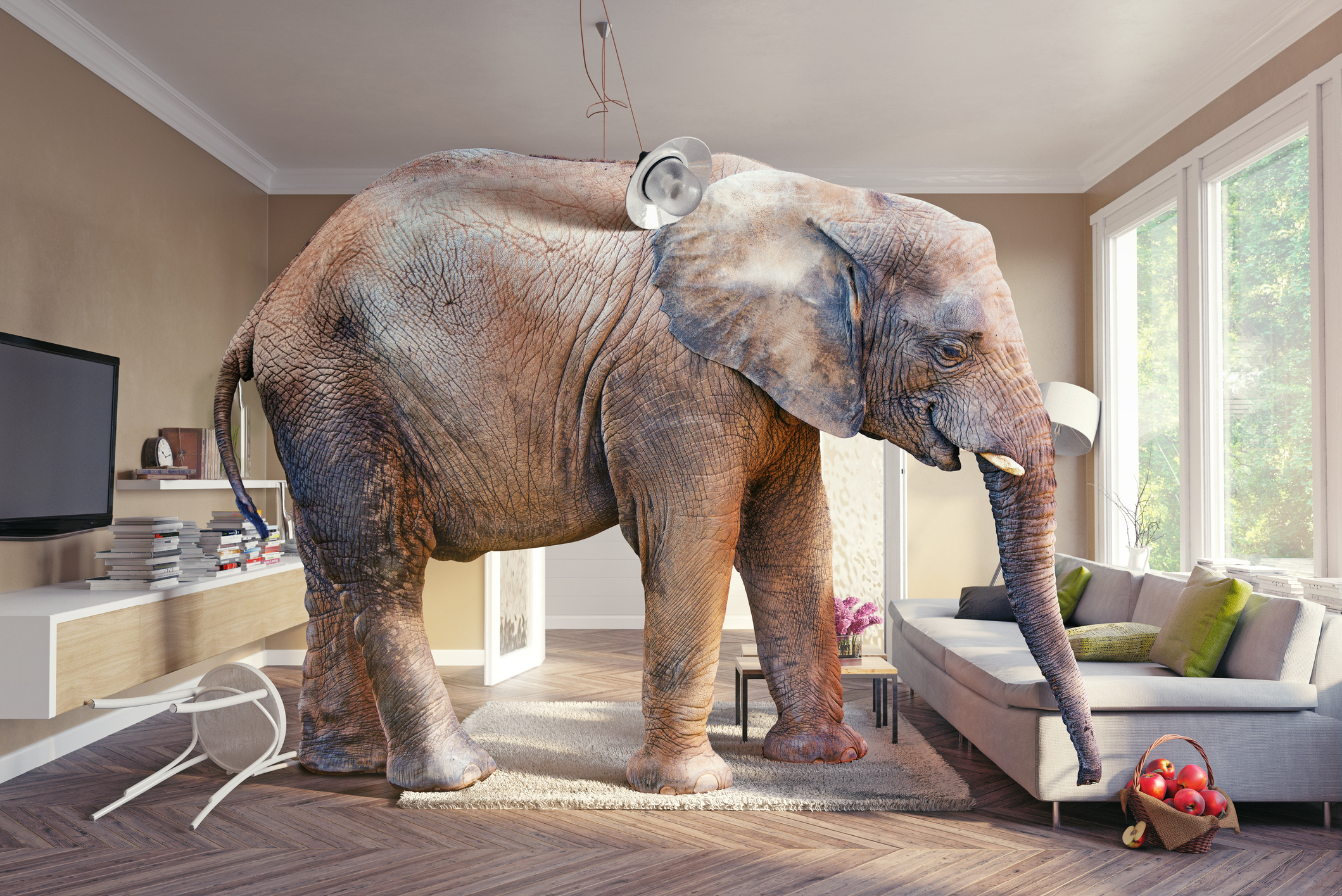 Data Quality & Consistency
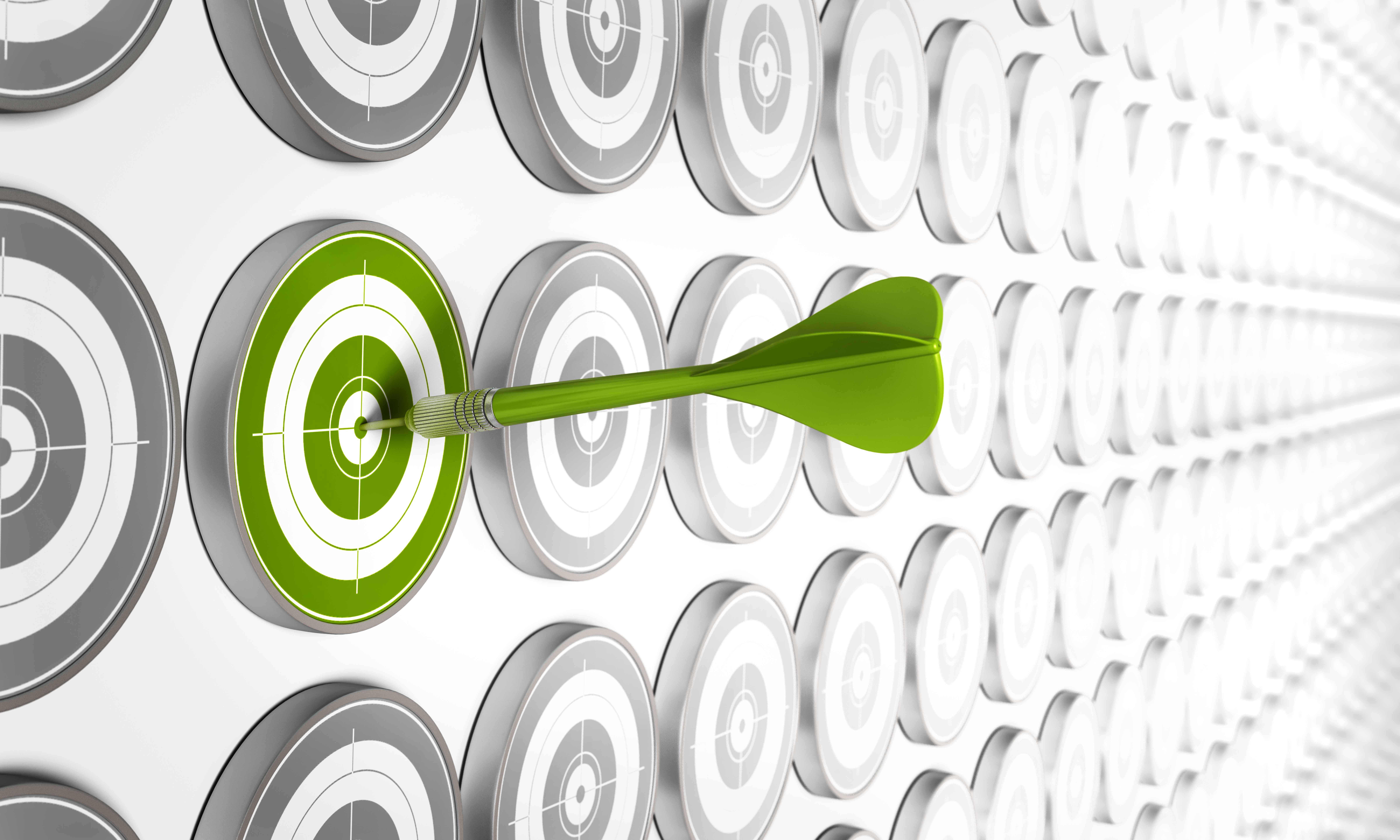 Can we improve data quality?
What’s next?
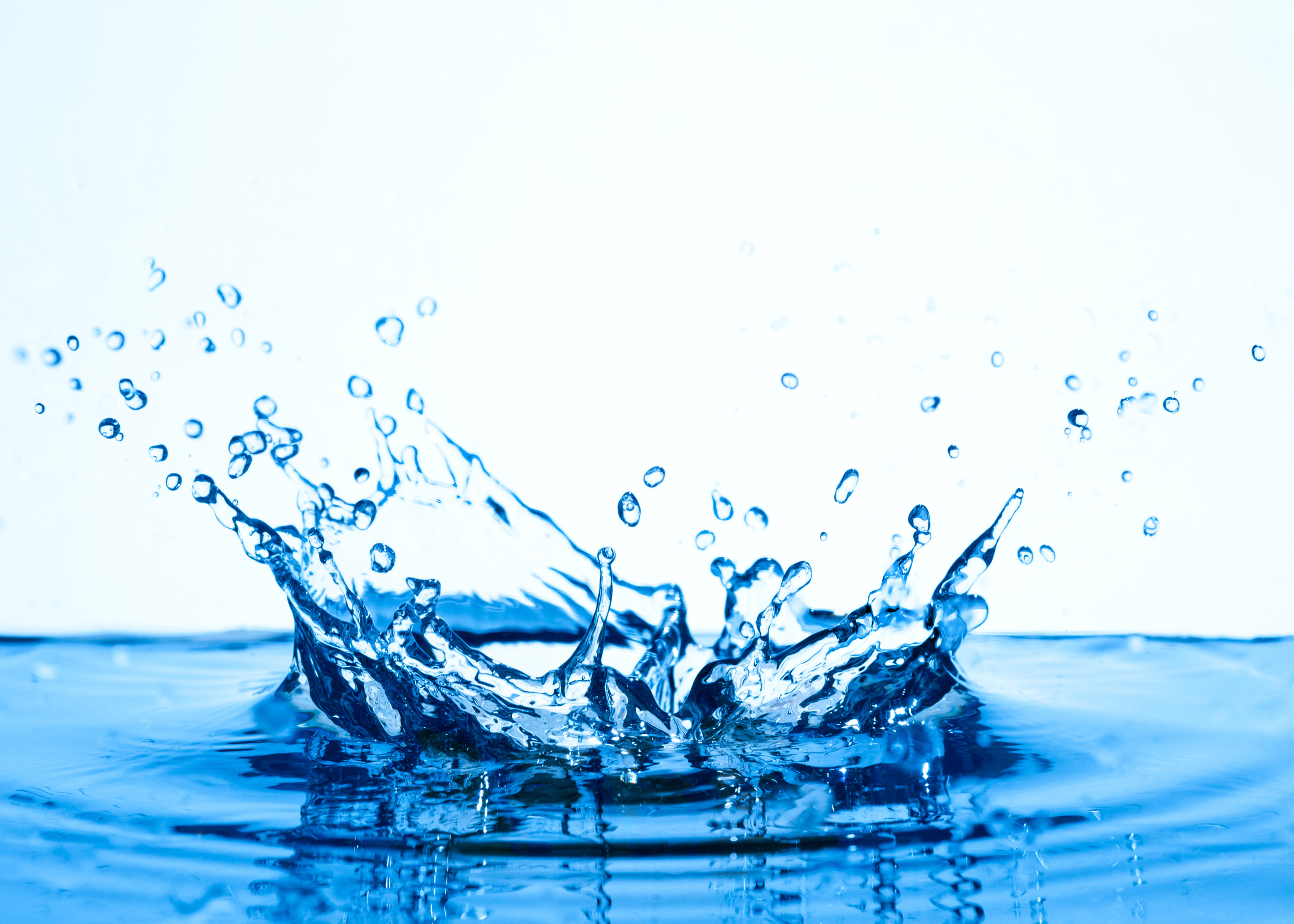 Democratization of analytics across stakeholders and within organizations
Exploratory and predictive use of data and metrics
Data quality, consistency, and availability REQUIRED
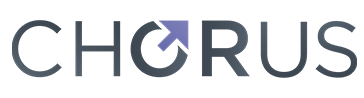 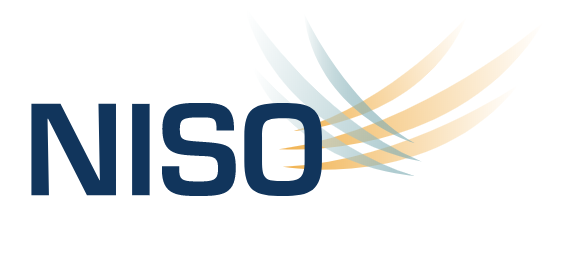 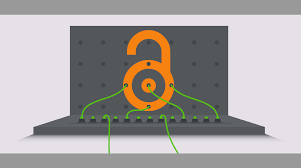 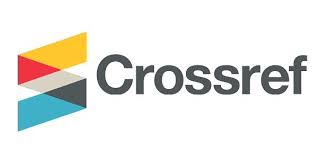 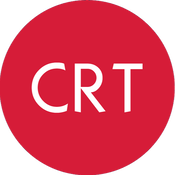 What can we work on together?
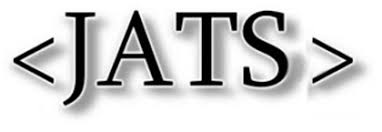 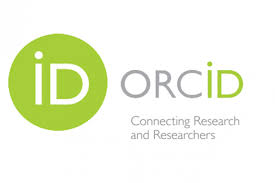 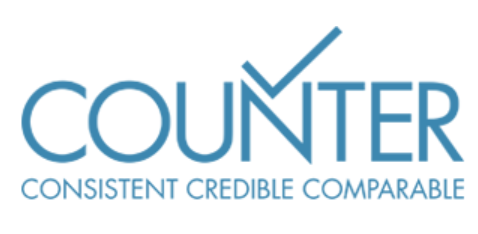 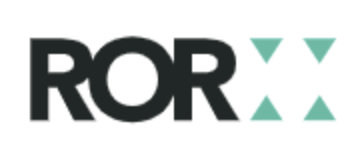 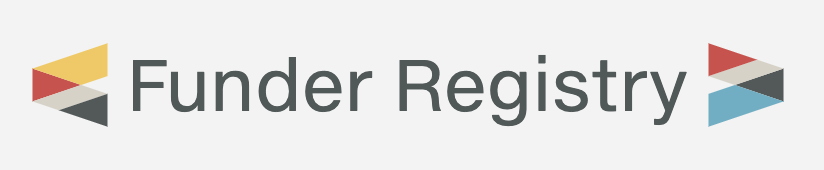